Géophysique
Chapitre 7
méthodes
Définition :
La géophysique étudie le sous-sol grâce à ses propriétés physiques.
Le géophysicien va essayer de déterminer l’architecture du sous-sol en mesurant certaines propriétés physiques à partir de la surface. 
Cette information est de prime importance pour le géologue, l’ingénieur civil …etc.
Les principales méthodes géophysiques sont :
Quelques définitions &notions de base
Modèle
Un modèle est une vue simple et idéalisée et donc approximative de la réalité physique.
Norme, anomalie, propriétés physiques et contraste
Quelque soit le type d'objet recherché et quelle que soit la méthode employée, il s'agit de mettre en évidence des structures anormales, c’est-à-dire des structures différant du milieu environnant par l'une ou l'autre de leurs caractéristiques physiques. 
Une anomalie ne peut être définie que par rapport à une norme. 
La géophysique est donc essentiellement la mesure de contrastes dans les propriétés (ou paramètres) physiques de matériaux constituant le sous-sol (par exemple la densité, la résistivité électrique, etc.) et la tentative de déduire la nature et la distribution de ces matériaux responsables de ces observations. Sans contrastes, pas d’anomalies !
Bruits extérieurs (vibrations, courants électriques ou ondes électromagnétiques, naturels ou artificiels)
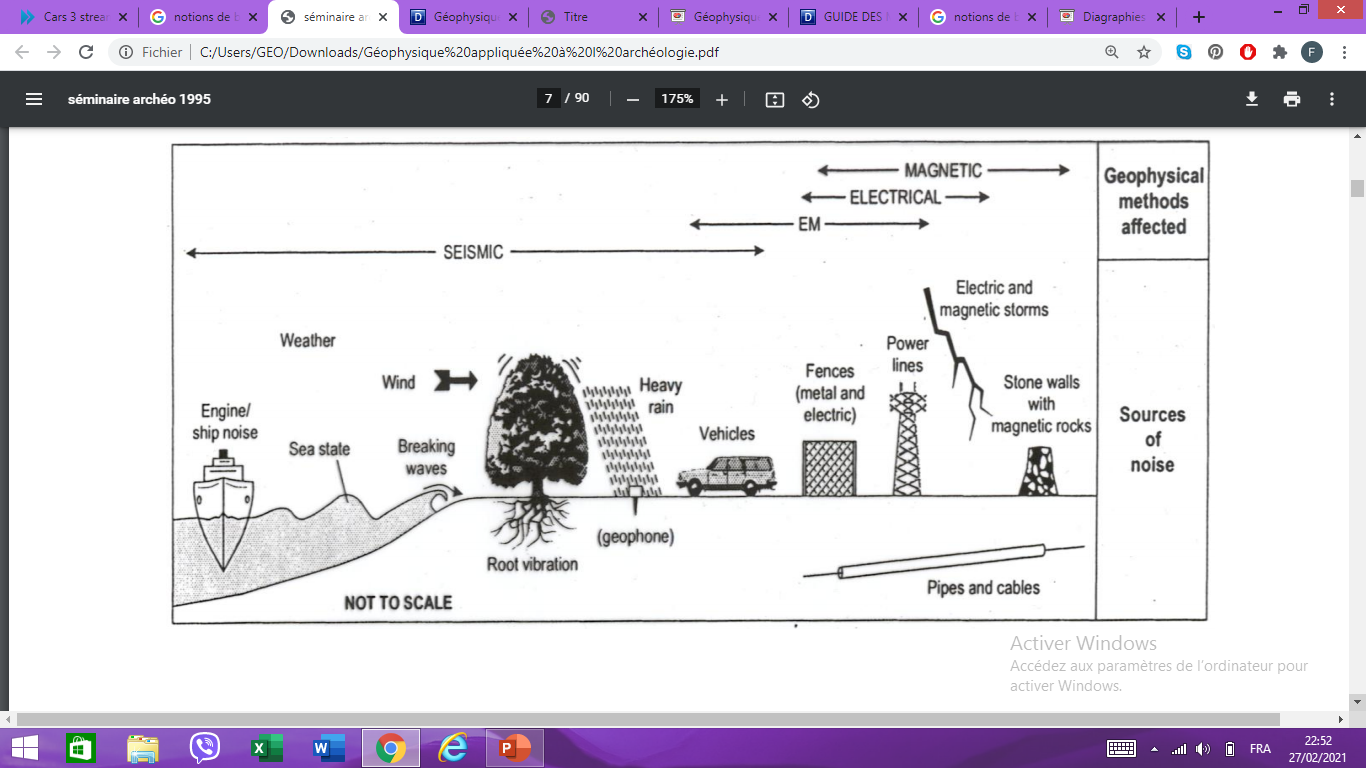 Problème direct, problème inverse et information a priori
Par problème direct, le géophysicien entend en général la prise de données sur le terrain (mesure) ou la réponse d’un modèle numérique. 
Le problème inverse (ou inversion) décrit par contre l’obtention d’un modèle à partir des données mesurées sur le terrain. 
En général, le modèle obtenu par inversion n’est pas unique (plusieurs modèles peuvent expliquer les mesures collectées) et de l’information a priori est ajoutée pour contraindre le modèle et choisir parmi les différentes solutions possibles.
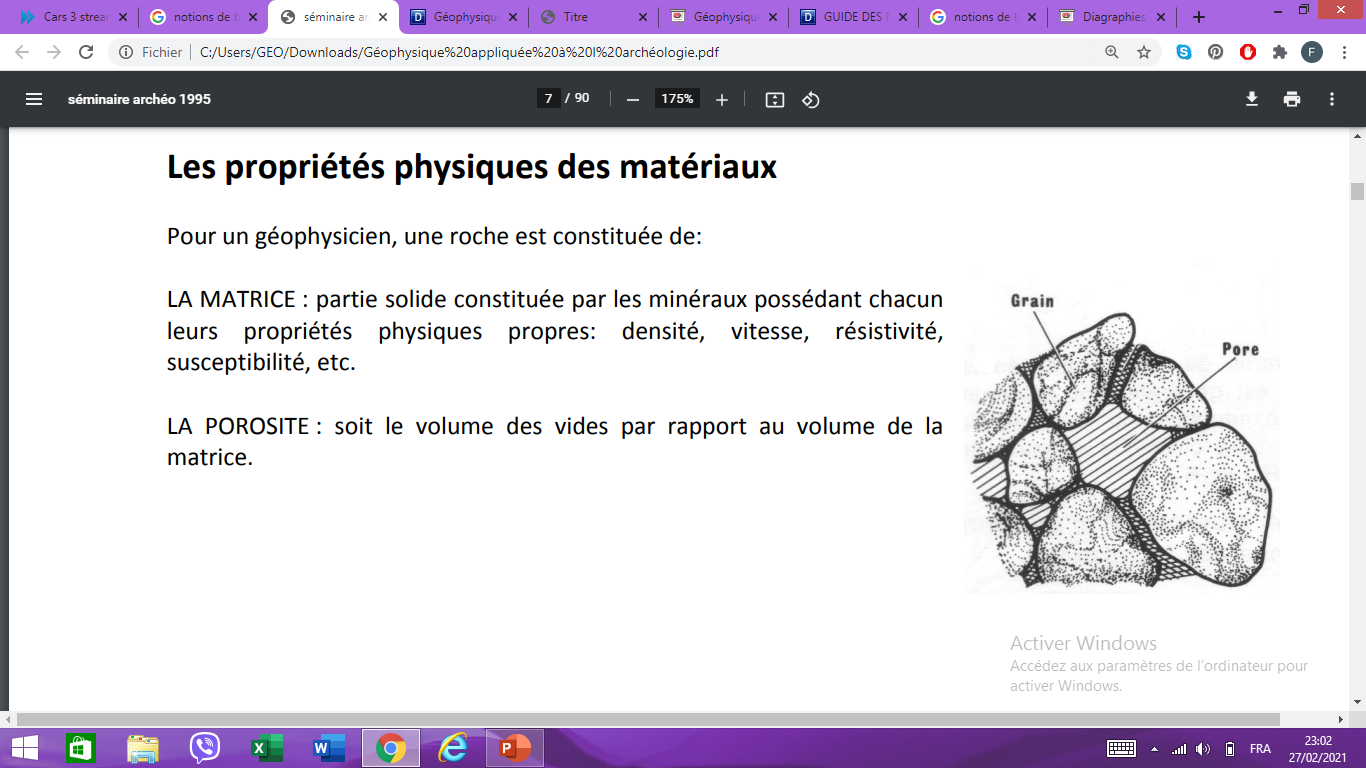 Les propriétés physiques des matériaux
Pour un géophysicien, une roche est constituée de: 
LA MATRICE : partie solide constituée par les minéraux possédant chacun leurs propriétés physiques propres: densité, vitesse, résistivité, susceptibilité, etc. 
LA POROSITE : soit le volume des vides par rapport au volume de la matrice.
LES FLUIDES : soit ce qui remplit plus ou moins les vides: eaux plus ou moins salées, hydrocarbures, gaz, air, polluants, chacun de ces fluides ayant des paramètres physiques qui lui sont propres.
 En définitive les paramètres physiques de la roche dépendront des pourcentages des divers constituants.
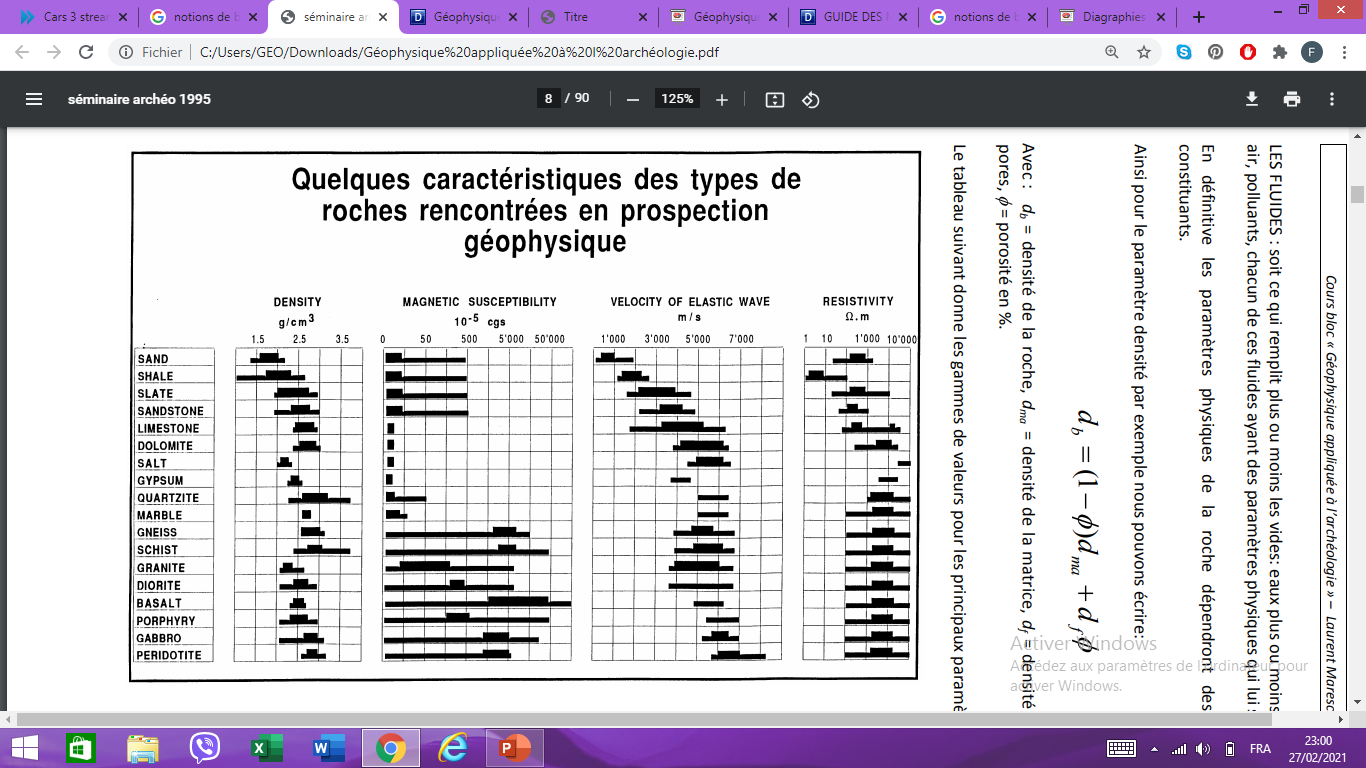 Choix de la méthode dépend :
Du pouvoir de résolution de la méthode envisagée (c'est-à-dire le degré de détail pouvant être obtenu), de sa capacité à détecter des structures à diverses profondeurs ;
De la nature des objets enfouis et leur possibilité de provoquer une anomalie sur la ou les grandeurs mesurées (contraste de propriété physiques) ;
Du coût de la mise en œuvre ;
De la sensibilité de la méthode au bruit géophysique.
LES MÉTHODES ÉLECTRIQUES : RÉSISTIVITÉ DES MATÉRIAUX
Les méthodes électriques sont basées sur l'étude de la propagation du courant électrique dans le sous-sol. 
La possibilité de distinguer électriquement les diverses formations du sous-sol résulte du fait que celles-ci possèdent souvent des résistivités électriques différentes. 
Les méthodes électriques permettent d'identifier à partir de la surface les structures qui différent de la norme par leurs résistivités.
La résistivité
La conduction du courant dans la proche surface
Un sol, une roche, conduisent l'électricité le plus souvent grâce à l'eau qu'ils contiennent (conductivité électrolytique). Cela signifie que ce sont les ions qui transportent des charges sous l'effet du champ électrique et un déplacement de charges électriques.
La résistivité d'une roche va dépendre de: 
La qualité de l'électrolyte, c'est-à-dire de la résistivité de l'eau d'imbibition ρw et par conséquent de la quantité de sels dissous. 
La quantité d'électrolyte contenu dans l'unité de volume de la roche (porosité) 
La saturation
La température
La qualité de l’électrolyte (salinité)
La conductibilité d'un électrolyte dépend en fait de la teneur en ions et de la mobilité des différents ions en solution et du degré de dissociation. 
La mobilité des ions étant différente pour chaque ion, on a par exemple les vitesses limites suivantes:
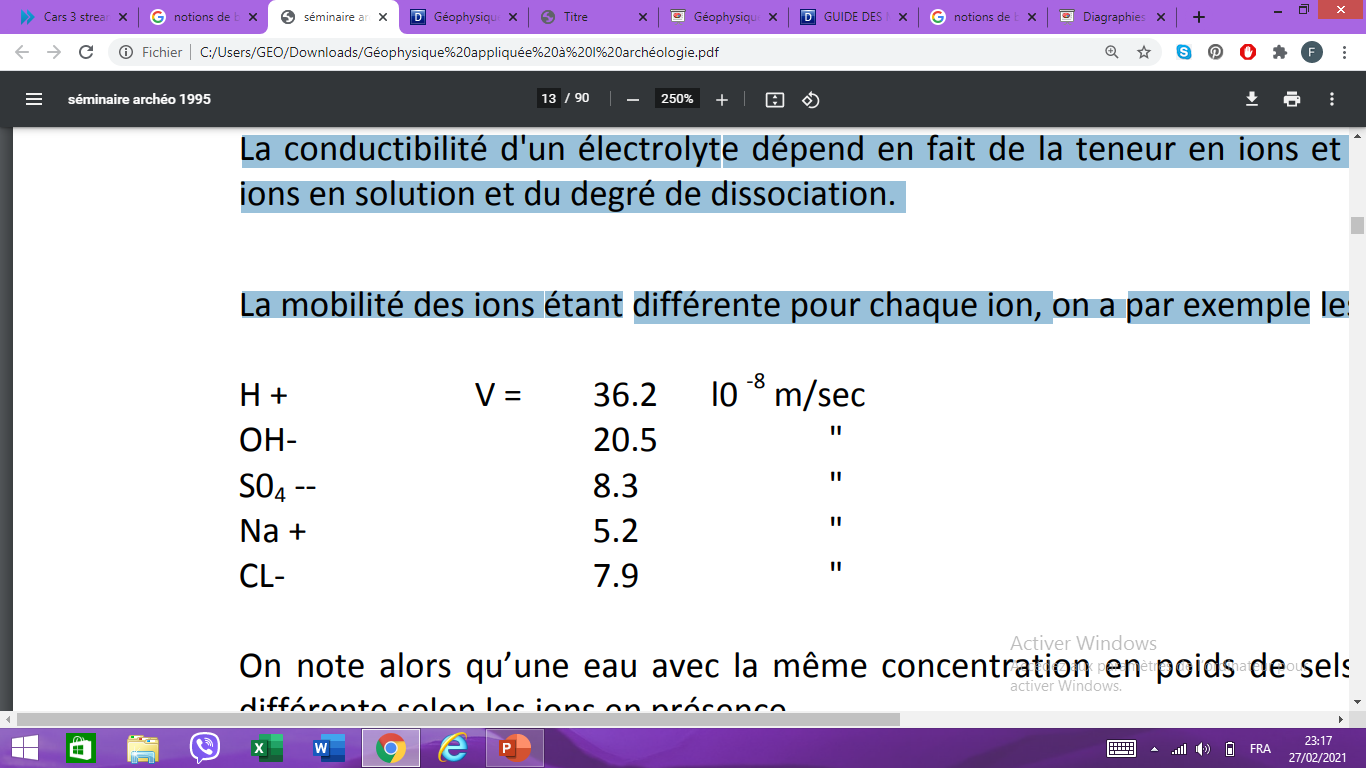 Voici les résistivités de différents types d’eau :
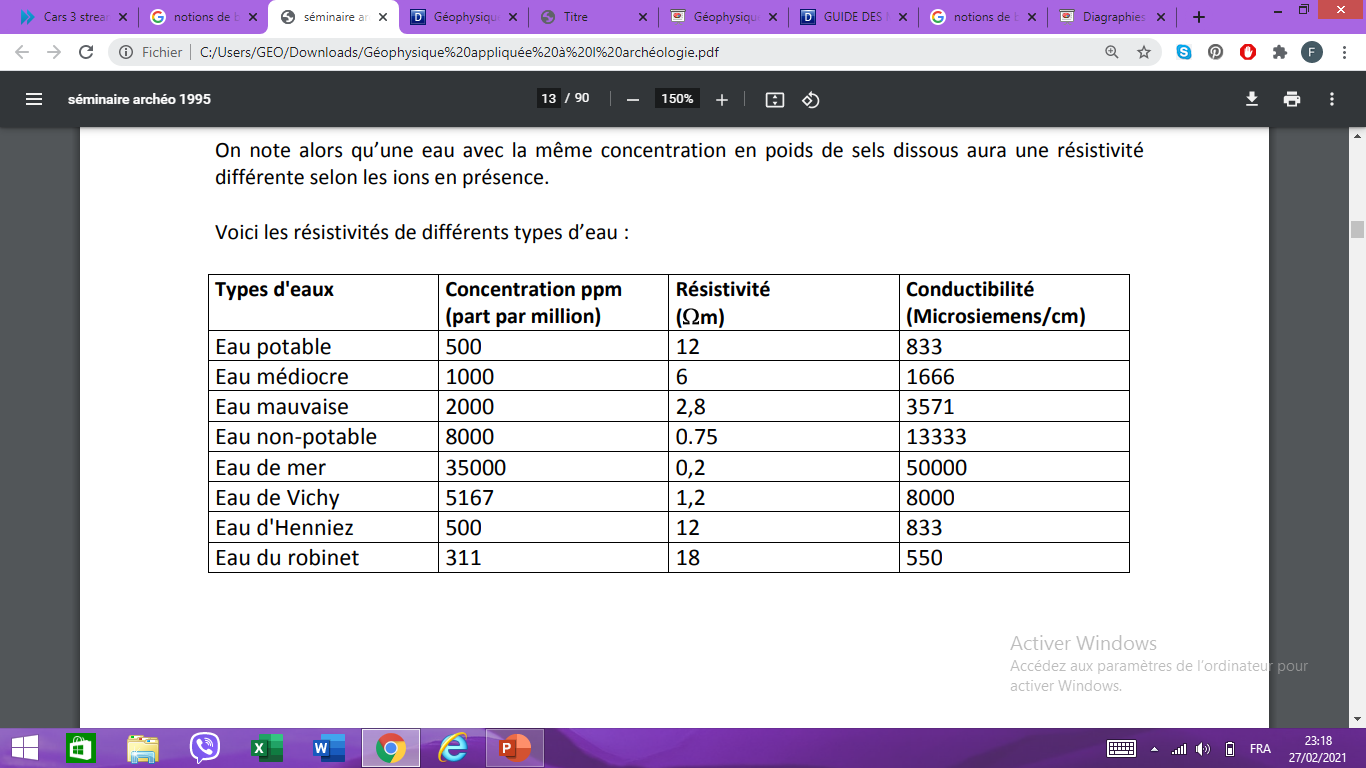 Quelques exemples de résistivité des roches
LES MÉTHODES ÉLECTRIQUES : TECHNIQUES DE PROSPECTION
La correspondance entre la résistivité et le faciès géologique est une notion d'une grande importance pratique. 
Parfois, certains faciès, des argiles par exemple, gardent pratiquement la même résistivité sur des centaines de kilomètres; 
En général, la résistivité d'une formation est moins constante et peut évoluer progressivement le long d'une même formation spécialement dans les dépôts quaternaires.
Répartition du potentiel - Principe de superposition
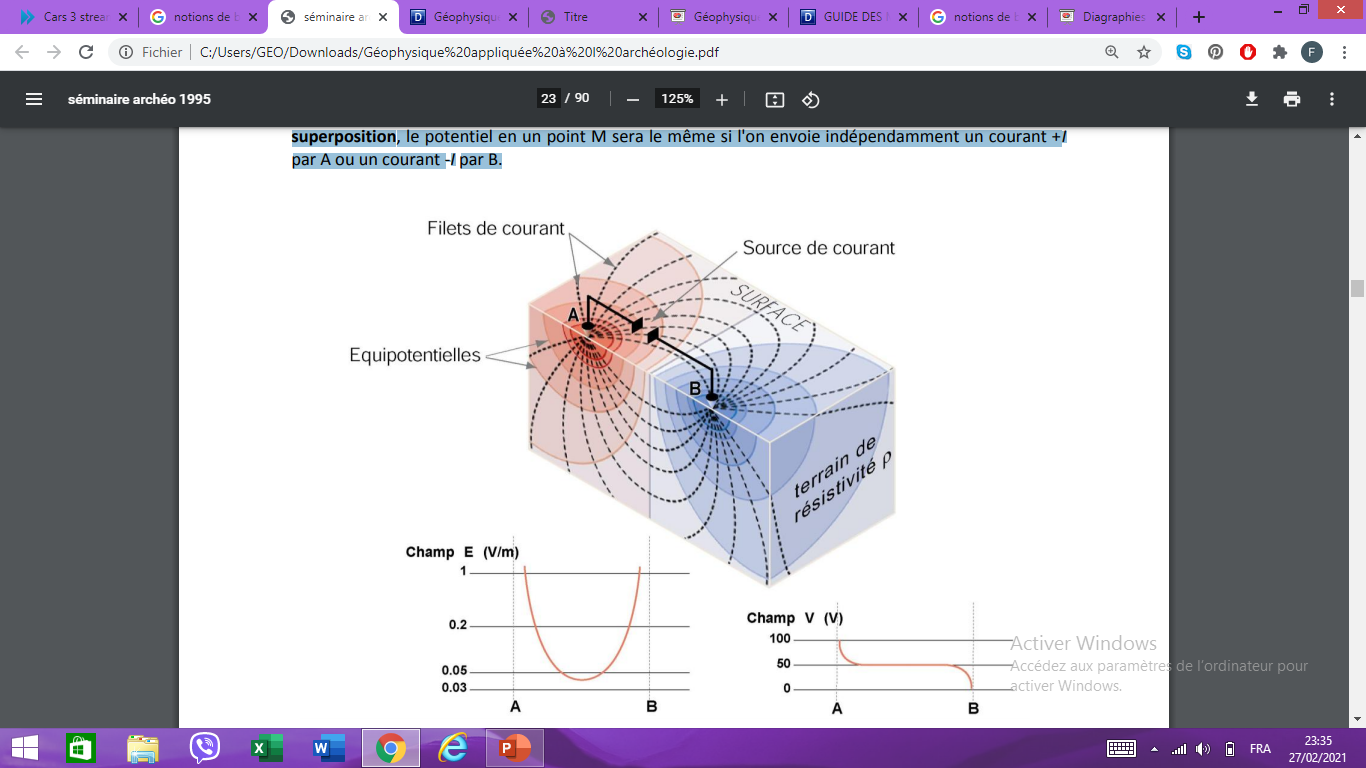 Dans la pratique, il existe deux électrodes d'émission de courant A et B afin de fermer le circuit électrique. Le courant envoyé par A+ (source) sera recueilli par B- (puits), mais d'après le principe de superposition, le potentiel en un point M sera le même si l'on envoie indépendamment un courant +I par A ou un courant -I par B.
Potentiel et champ électrique pour un terrain hétérogène
L'existence d'une masse relativement conductrice ou résistante dans le sous-sol va perturber la répartition des filets de courant et des lignes équipotentielles.
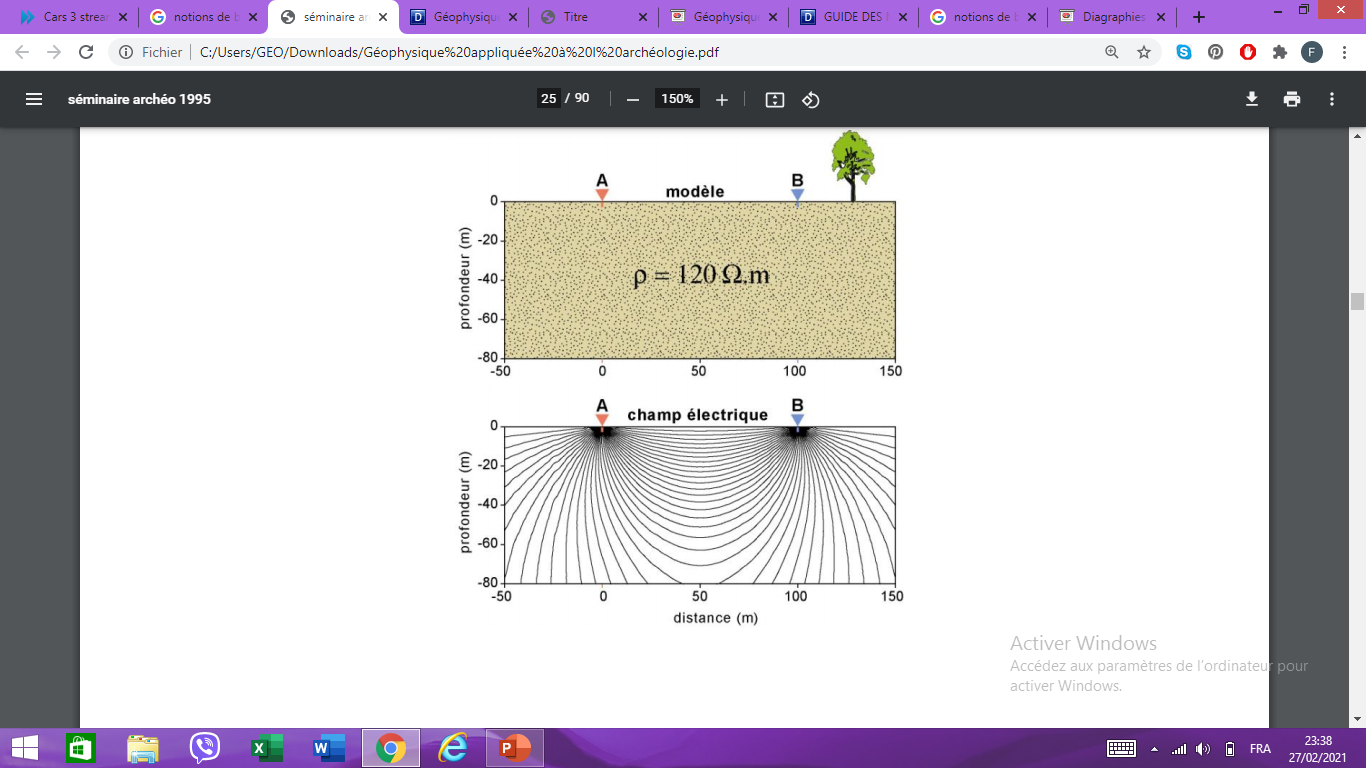 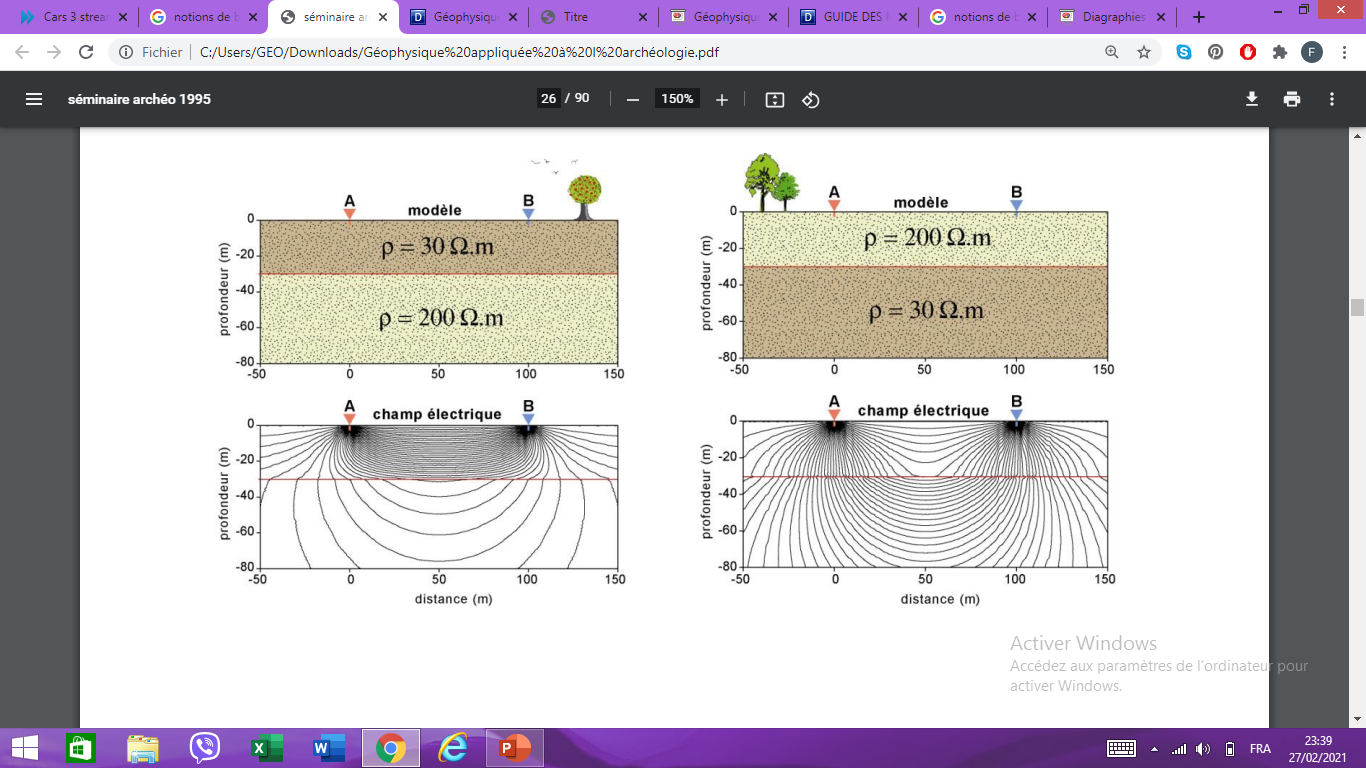 Technique de mesure: Le quadripôle de mesure
On utilise quatre électrodes AMNB dans la pratique. Si l'on ferme un circuit d'intensité I à l'aide de deux électrodes A et B, on peut mesurer la différence de potentiel V créé par le passage du courant entre deux électrodes M et N. Comme nous l’avons vu, on doit mesurer ce V dans le tiers central du dispositif (sauf exception) afin de mesurer l’effet des structures profondes et non de l’environnement direct des électrodes.
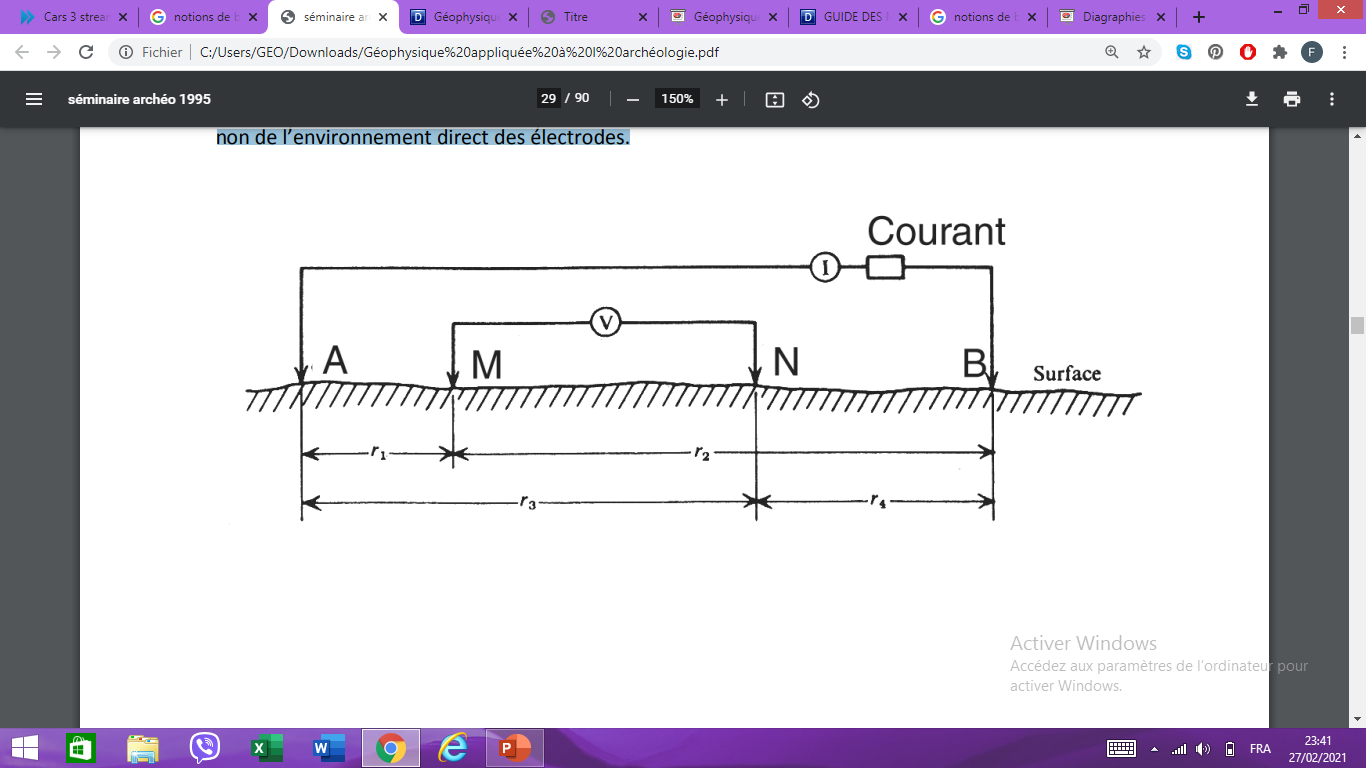 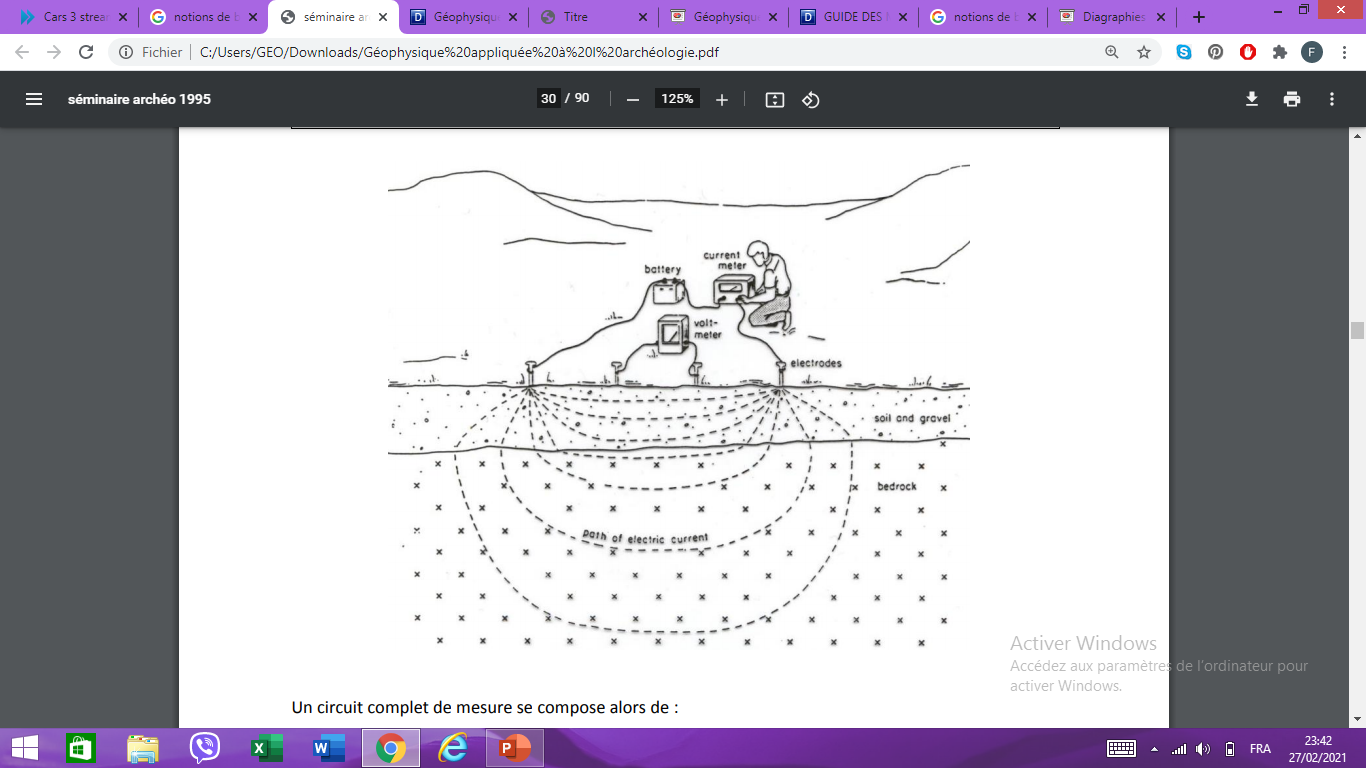 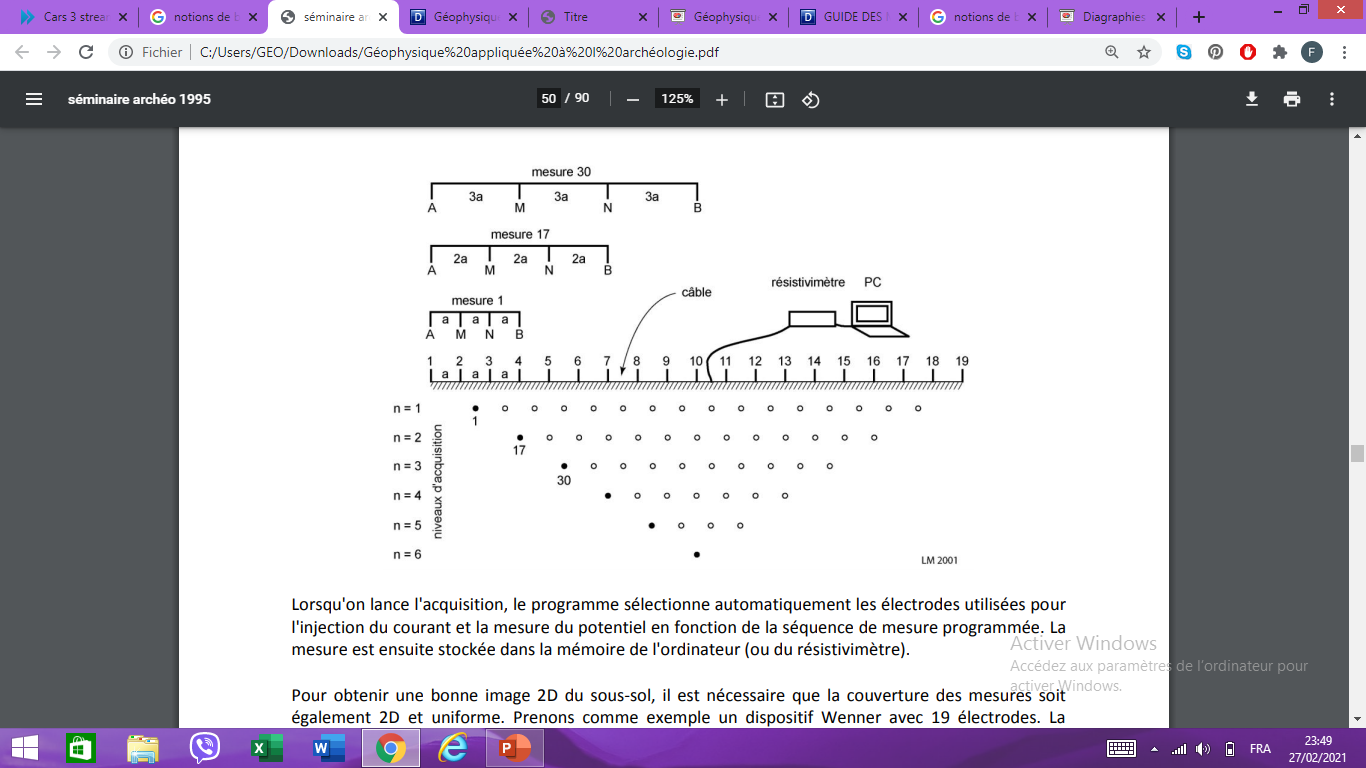 Un circuit complet de mesure se compose alors de :
La source de courant On utilise généralement des piles sèches de 90 volts en série. Plus rarement une génératrice à essence couplée avec un redresseur ou une batterie de voiture. 
Les électrodes d'émission A et B Ces électrodes sont généralement constituées par des piquets d'acier inox. 
La mesure du courant I est effectuée à l’aide d’un ampèremètre. 
Le circuit de courant Ce sont des câbles en acier isolés. 
Les électrodes de mesure de potentiel M et N Si la mesure de I ne pose pas en fait de réels problèmes, la mesure de ∆V est plus délicate En effet, dans le sol, M et N s'oxydent de façon différente et sont polarisées. On parle de polarisation spontanée des électrodes.
Quelques dispositifs
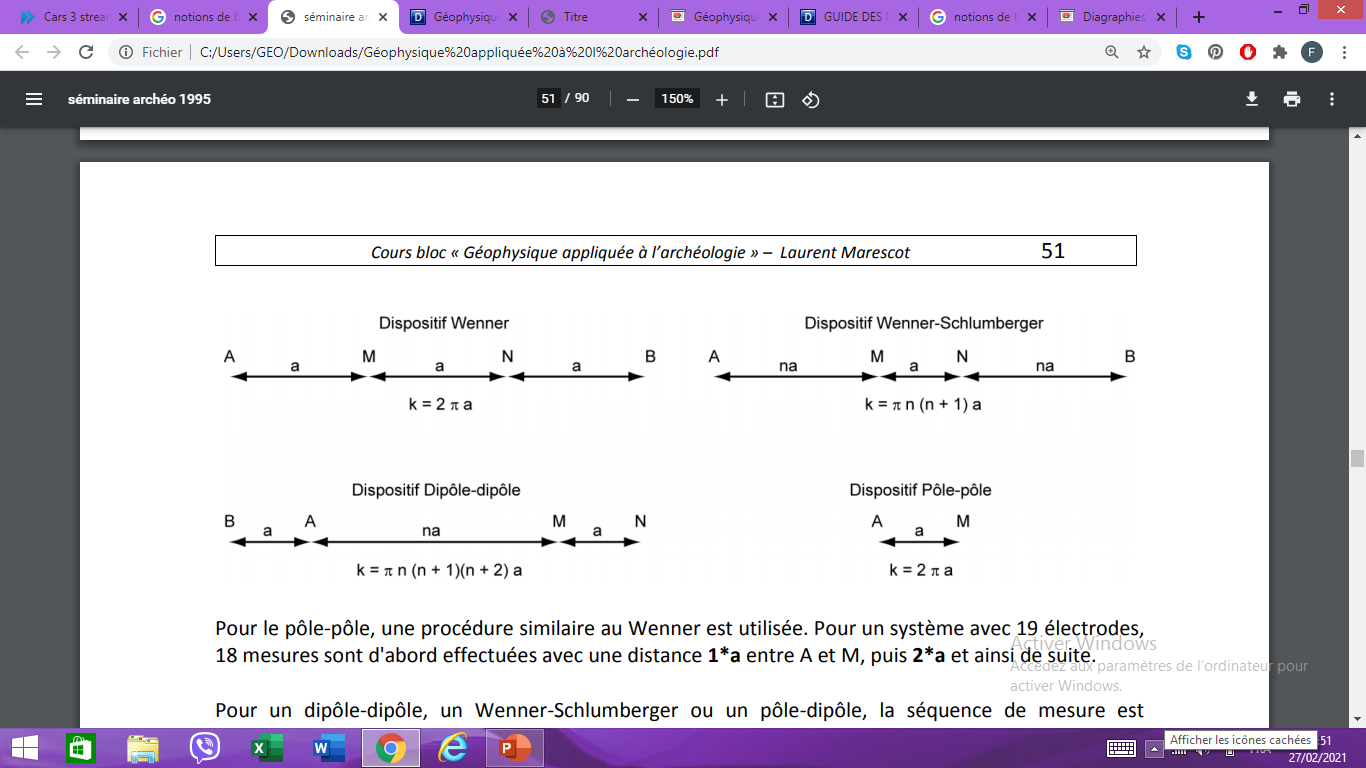 K, le facteur géométrique, pour chaque position de MN
Quelques dispositifs
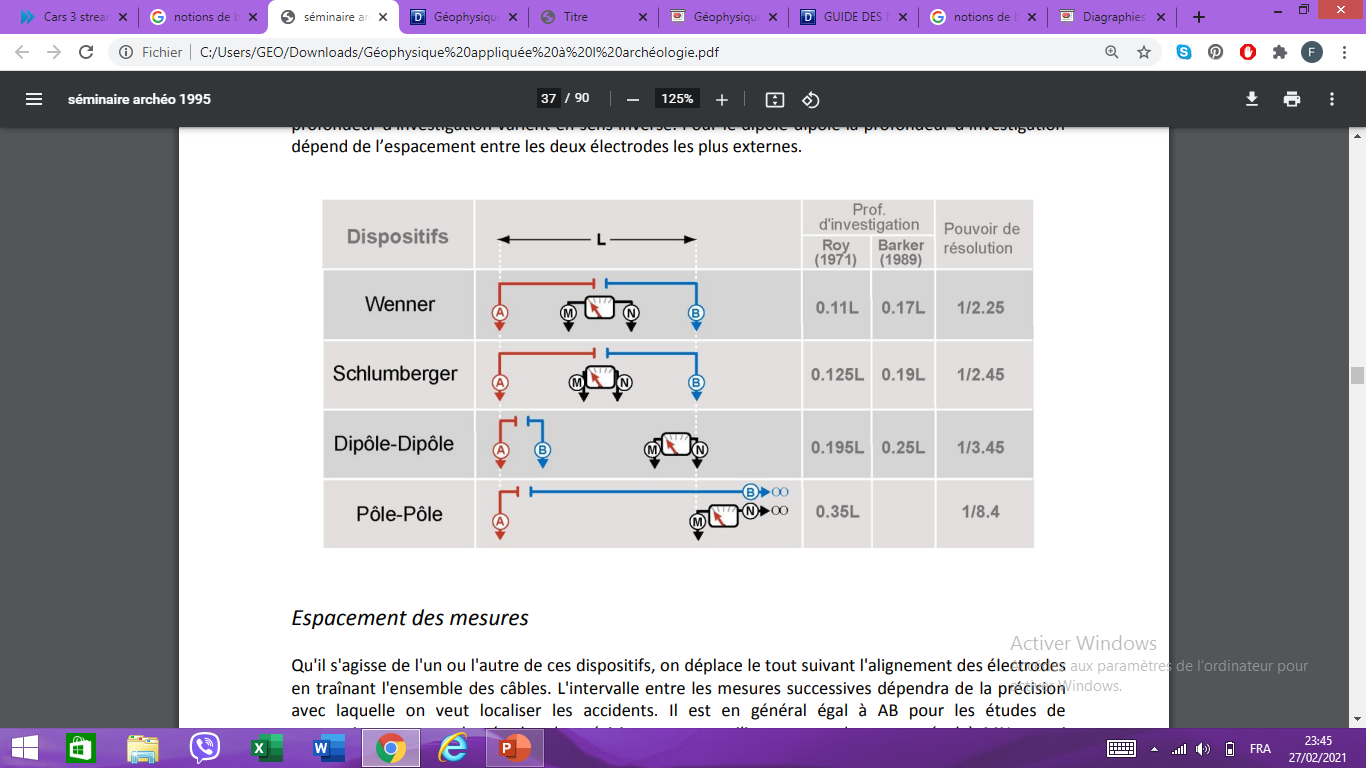 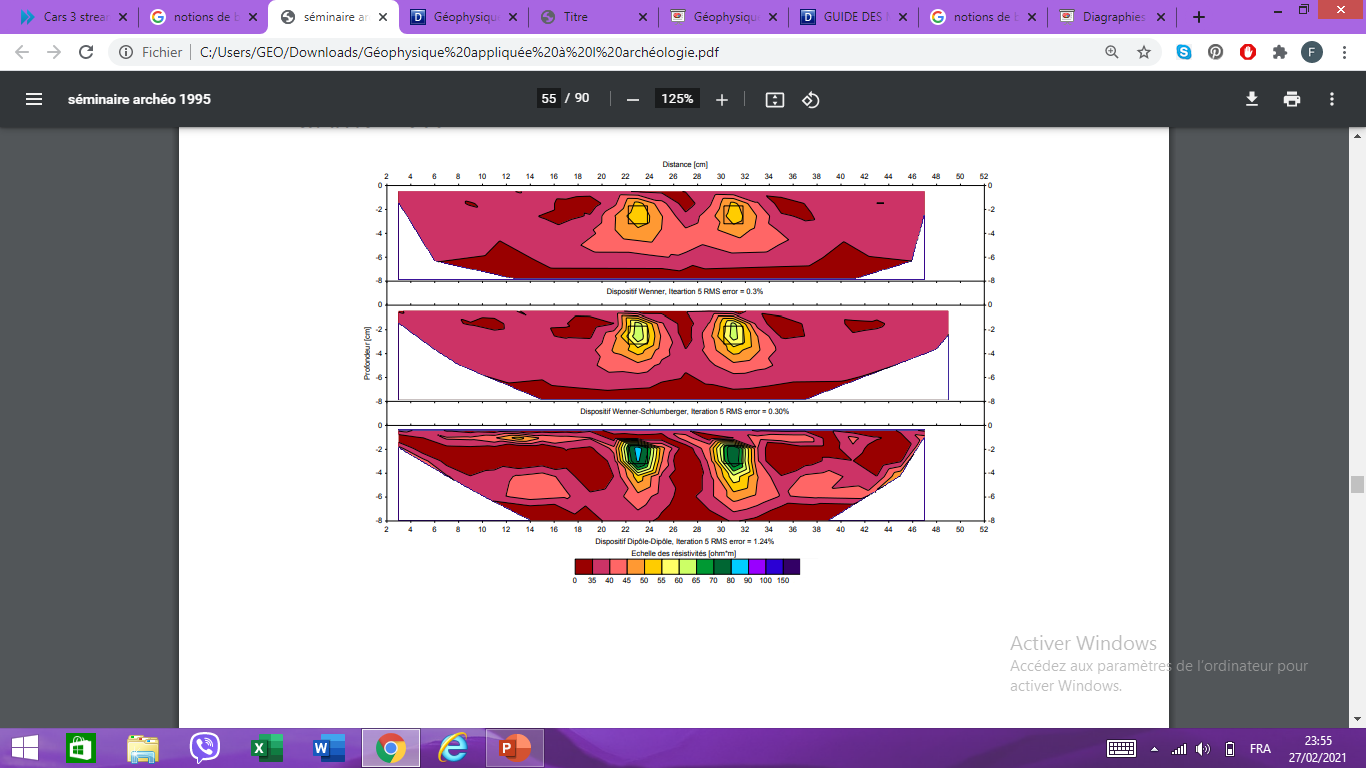 LES MÉTHODES SISMIQUES
Méthode sismique
La méthode sismique est l'étude de la propagation d'ondes sismiques (vibrations) dans le sol. Le paramètre qui nous intéresse est la vitesse de propagation de ces ondes dans le sous-sol (en mètres / secondes, m/s). En effet, chaque roche peut être définie à partir de la mesure de la vitesse sismique qui lui est propre. La propagation des ondes sismiques dépend des propriétés élastiques des roches composant le sous-sol. Les roches peuvent êtres considérées comme élastiques lorsque les déformations sont faibles.
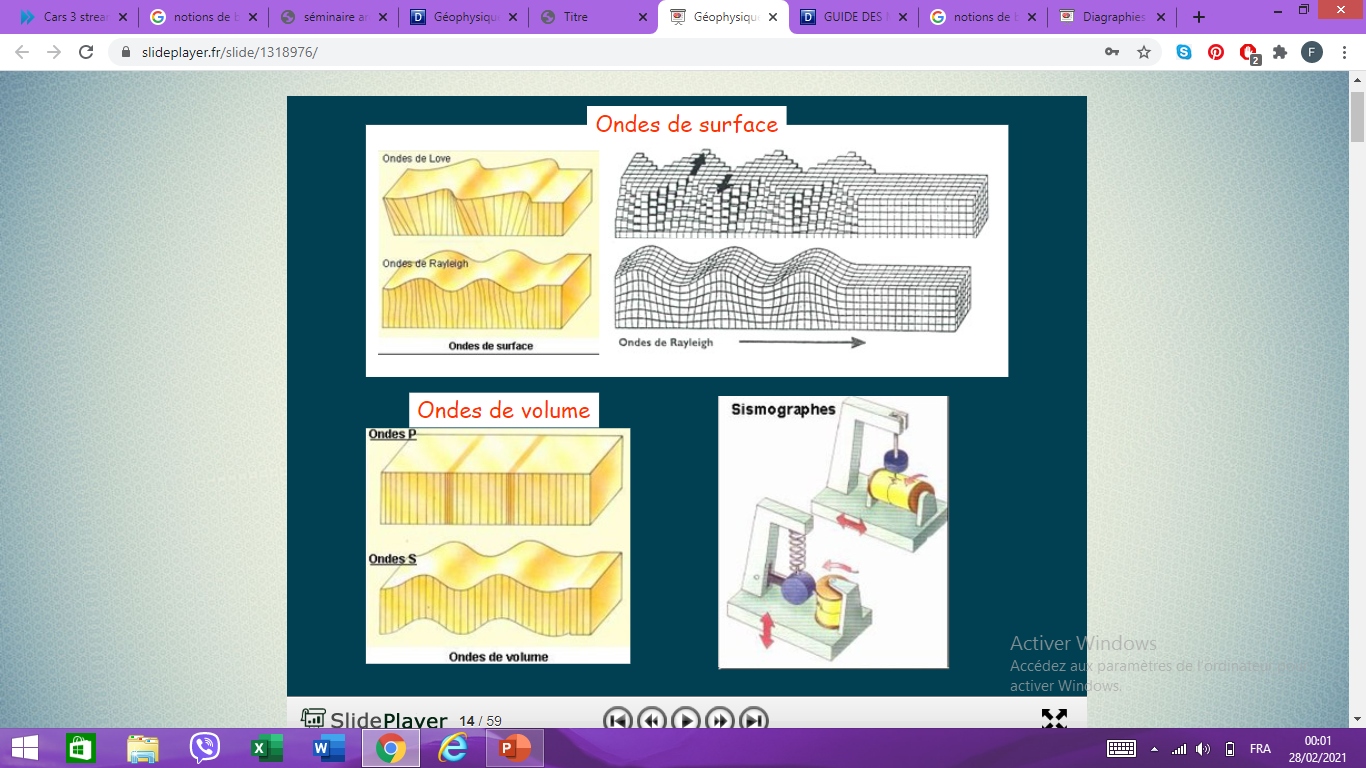 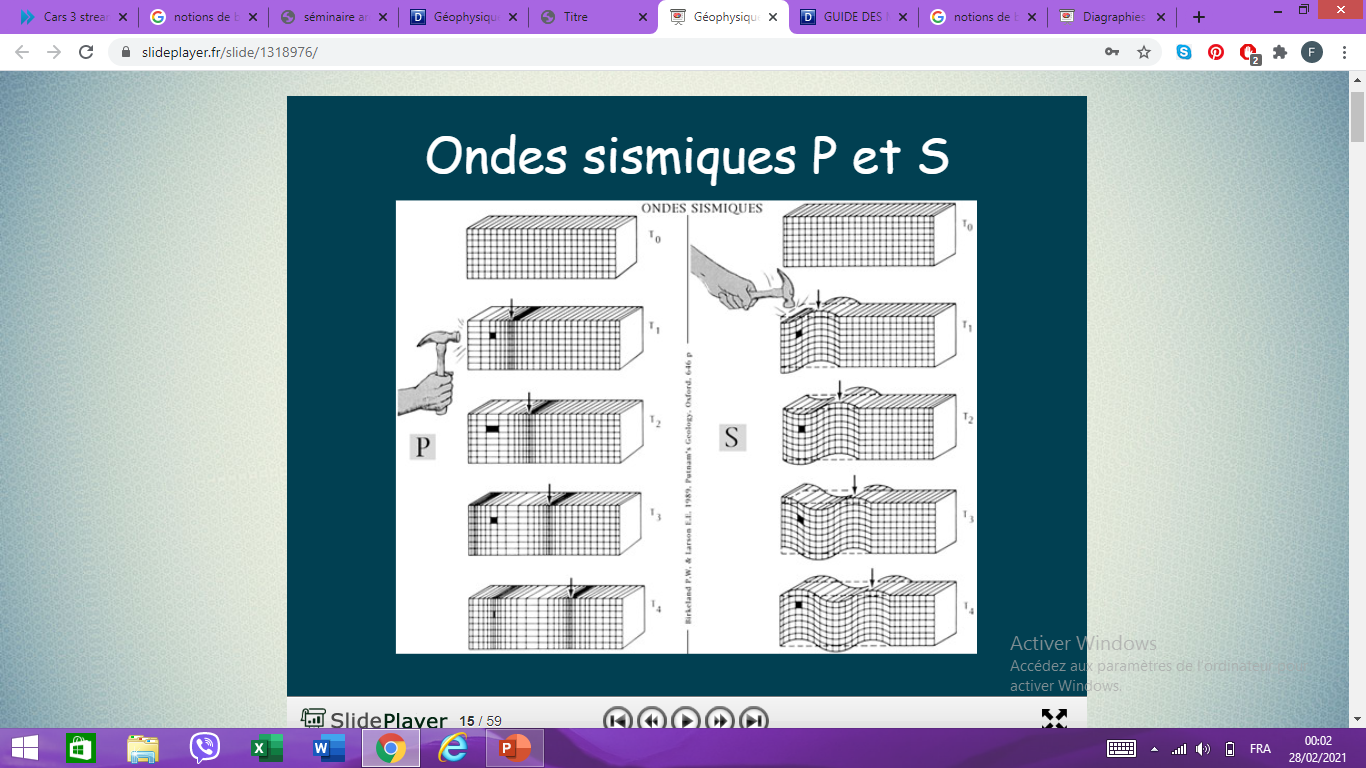 Méthodes sismiques:
la tomographie sismique : méthode par réfraction.
la sismique réfraction: Cette technique est surtout utilisée pour obtenir des informations sur des structures à grande échelle, telles que le niveau de la nappe phréatique ou la profondeur du substratum rocheux.
la sismique réflexion: Le but de la sismique réflexion est d’obtenir une image du sous-sol à la manière d’une échographie à partir des ondes réfléchies (ce qu’on appelle un profil sismique).
LA MÉTHODE GRAVIMÉTRIQUE
Le sous-sol se subdivise en éléments de volume égaux et juxtaposés, caractérisés par leur densité et par conséquent leur masse. 
Si l'un de ces volumes diffère nettement de ses voisins par sa densité, il provoque une anomalie gravimétrique, c'est-à-dire que le champ gravifique normal s’en trouve perturbé.
La densité des roches
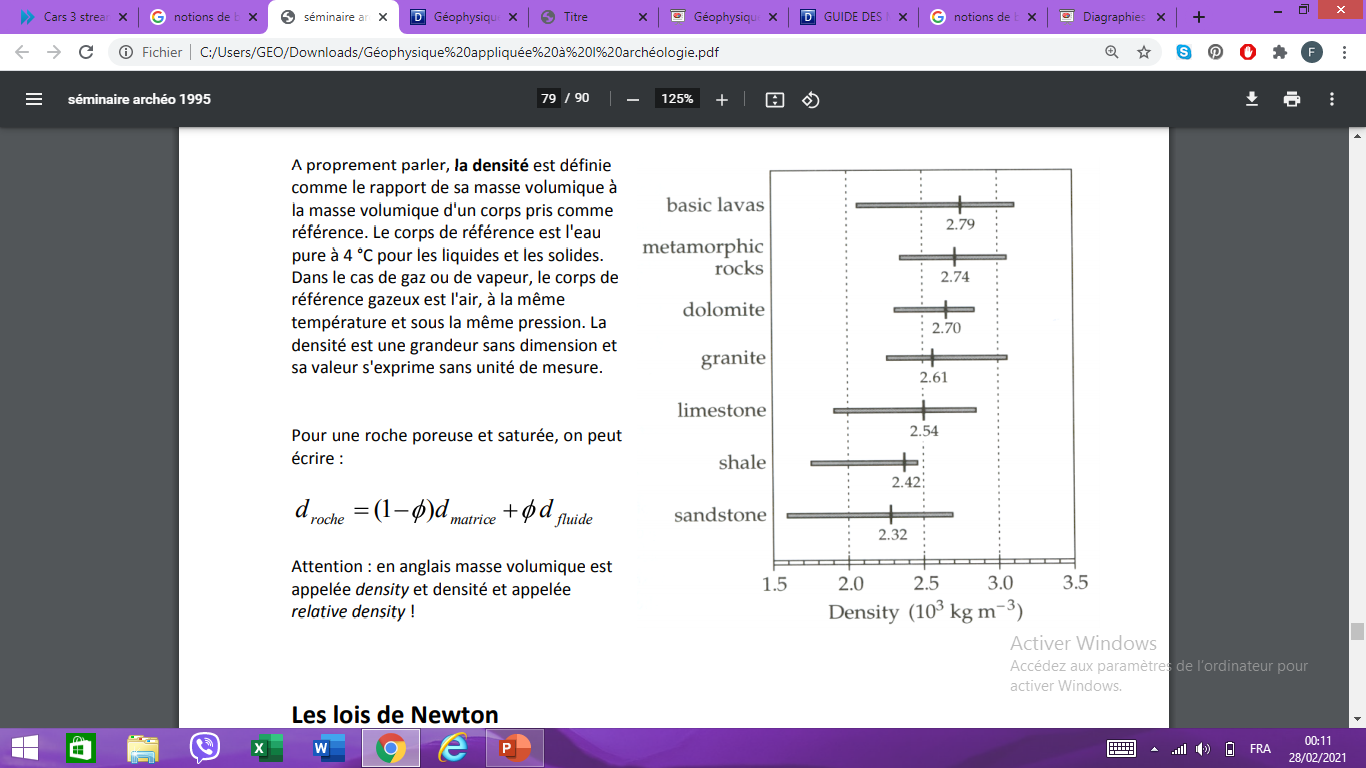 La densité
Les lois de Newton
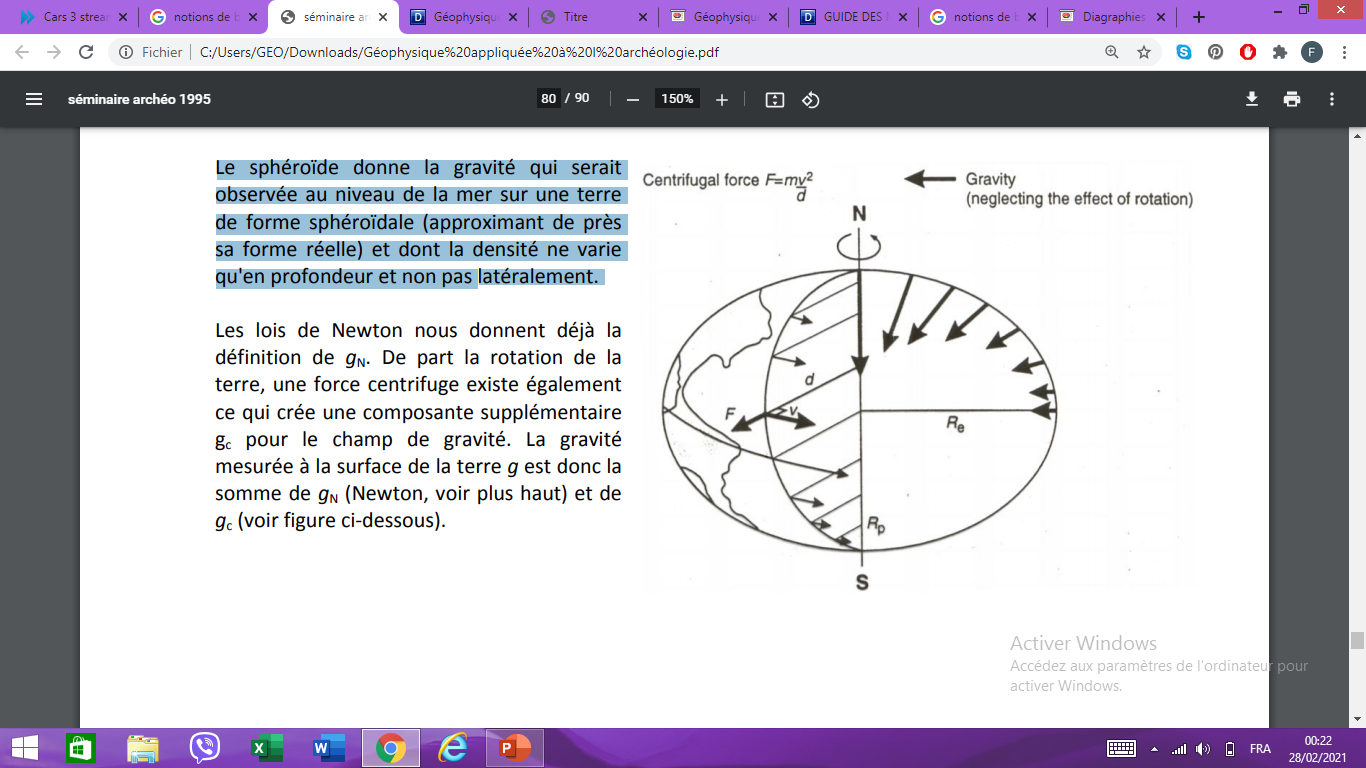 La gravité terrestre
Le sphéroïde donne la gravité qui serait observée au niveau de la mer sur une terre de forme sphéroïdale (approximant de près sa forme réelle) et dont la densité ne varie qu'en profondeur et non pas latéralement.
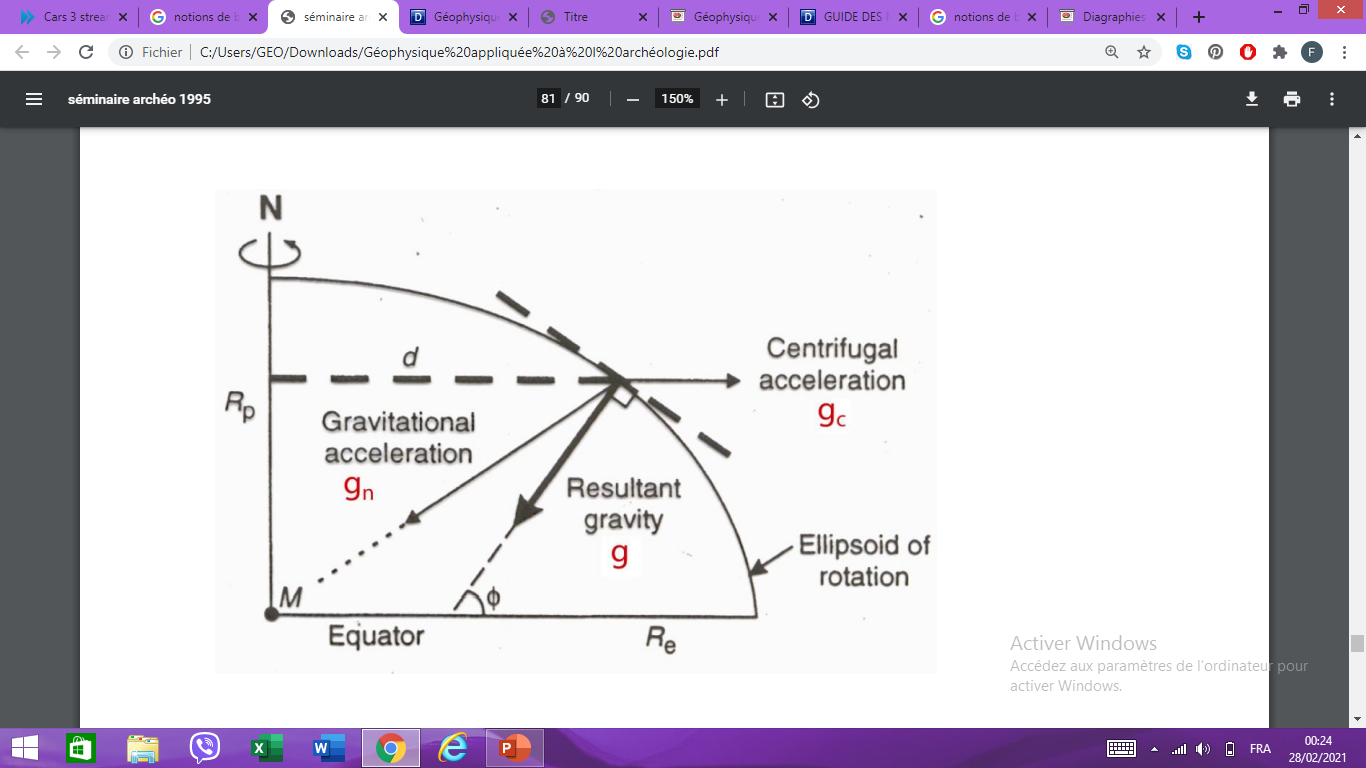 Les lois de Newton nous donnent déjà la définition de gN. De part la rotation de la terre, une force centrifuge existe également ce qui crée une composante supplémentaire gc pour le champ de gravité. La gravité mesurée à la surface de la terre g est donc la somme de gN et de gc.
Mesure de la gravité : le gravimètre
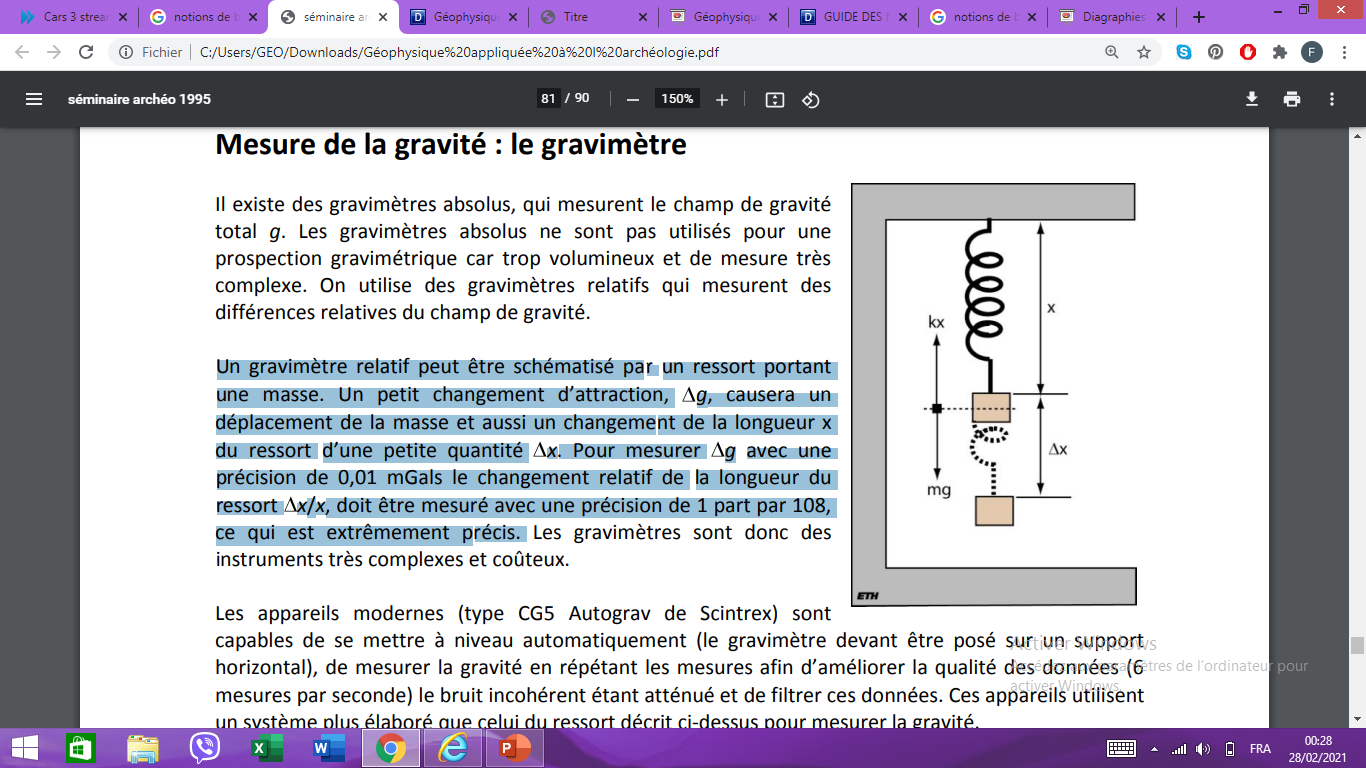 Il existe des gravimètres absolus, qui mesurent le champ de gravité t
Un gravimètre relatif peut être schématisé par un ressort portant une masse. Un petit changement d’attraction, Δ g, causera un déplacement de la masse et aussi un changement de la longueur x du ressort d’une petite quantité Δ x. Pour mesurer Δ g avec une précision de 0,01 mGals le changement relatif de la longueur du ressort Δx/x, doit être mesuré avec une précision de 1 part par 108, ce qui est extrêmement précis.
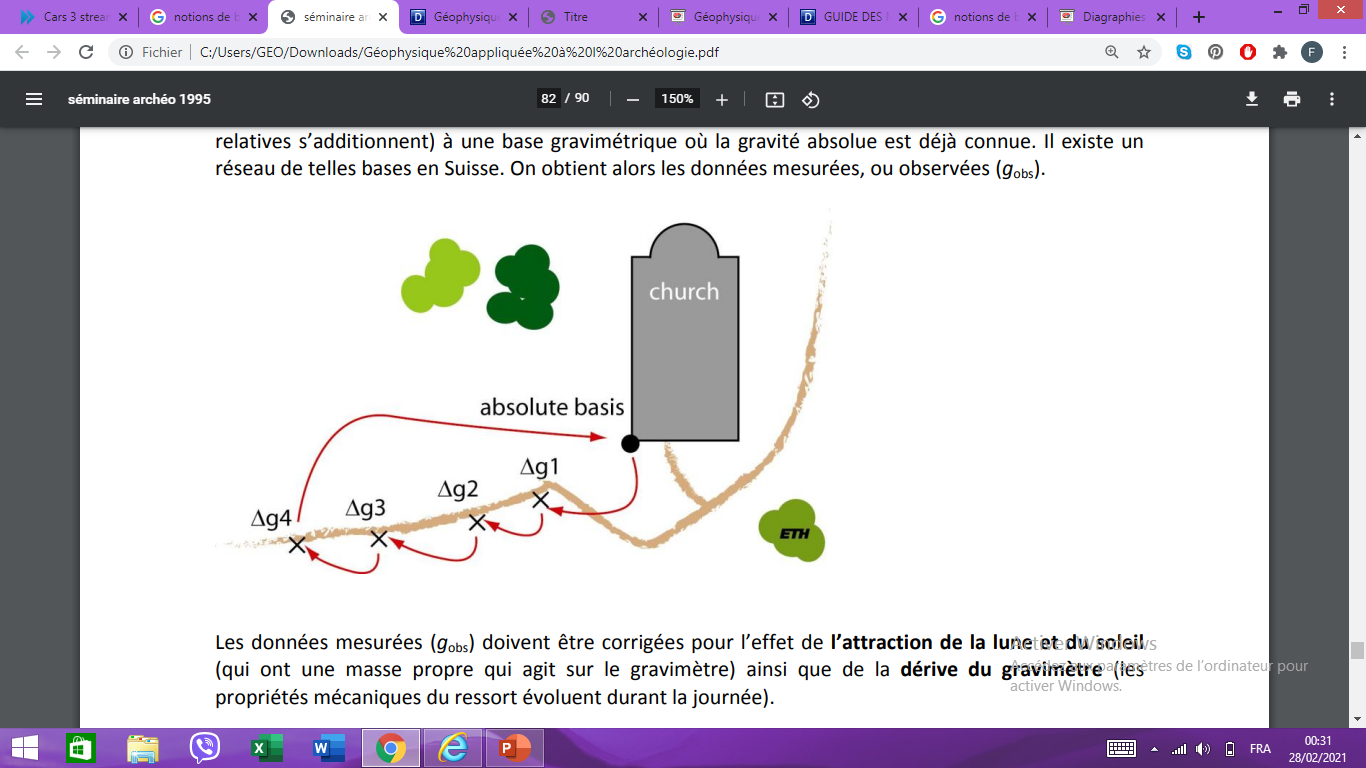 Prospection gravimétrique
Avec un gravimètre relatif, on mesure la gravité relative (entre différentes stations) selon une grille ou un profil sur le terrain. Il est nécessaire de connaître la position de chaque station précisément (précision d’environ quelques cm latéralement et meilleure qu’un cm en altitude). Des GPS différentiels sont souvent utilisés. Chaque station est généralement mesurée plusieurs fois selon un cycle de mesures gravimétriques.
Les données mesurées (gobs) doivent être corrigées pour l’effet de l’attraction de la lune et du soleil (qui ont une masse propre qui agit sur le gravimètre) ainsi que de la dérive du gravimètre (les propriétés mécaniques du ressort évoluent durant la journée).
Interprétation
Pour être exploitable, les mesures gobs doivent être corrigées d’un certains nombre de facteurs afin de définir ce que l’on appelle l’anomalie de Bouguer (AB) :
AB = g obs - gmodel
On cherche par cette opération à extraire du signal mesuré toute information déjà connue (par exemple la topographie environnante) afin de faire ressortir l’anomalie uniquement. Cette information connue est contenue dans un modèle. Cette correction gmodel est l’effet gravifique d’un modèle composé d’une couche de roche de densité imposée et tenant compte de la latitude et de l’altitude du point de mesure ainsi que de la topographie environnante. Une telle correction est parfois appelée « réduction ».
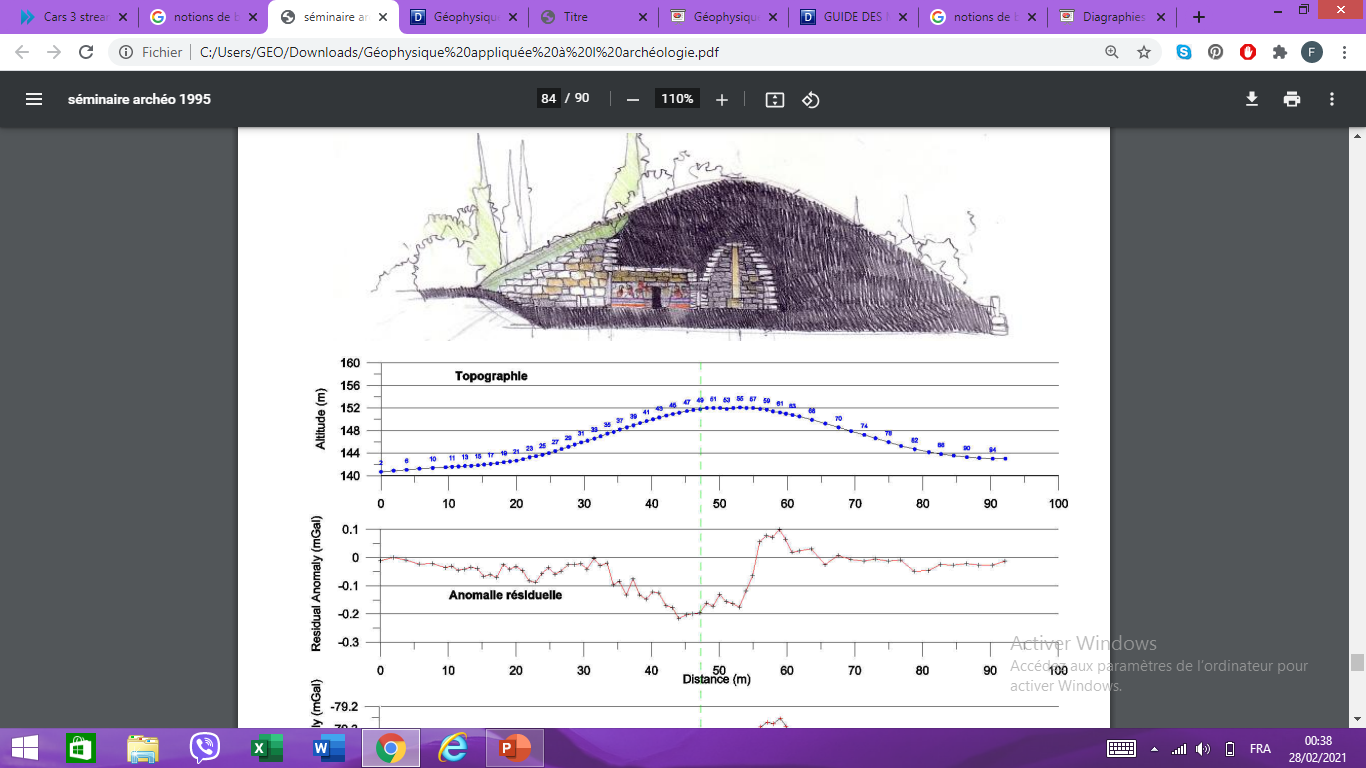